CHIPX65
Sviluppo di un pixel chip innovativo in tecnologia CMOS 65nm per altissimi flussi di particelle e radiazione agli esperimenti di HL_LHC e futuri collider di nuova generazione
Motivazioni e  background
Fondamentale importanza rivelatori a pixel in esperimenti HEP
A HL-LHC servono
     - pixel più piccoli per risolvere tracce in jet adronici
     - altissimo rate di lettura (1-2 GHz/cm2 di pixel colpiti)
     - resistenza a 10 MGy, 10^16 n/cm2
Tecnologia CMOS 65 nm (mai usata in HEP)
RD53 approvato: 9 istituzioni di ATLAS + 7 di CMS + CERN
6 gruppi in Italia (Bari, Bergamo-Pavia, Padova, Perugia, Pisa, Torino) + X
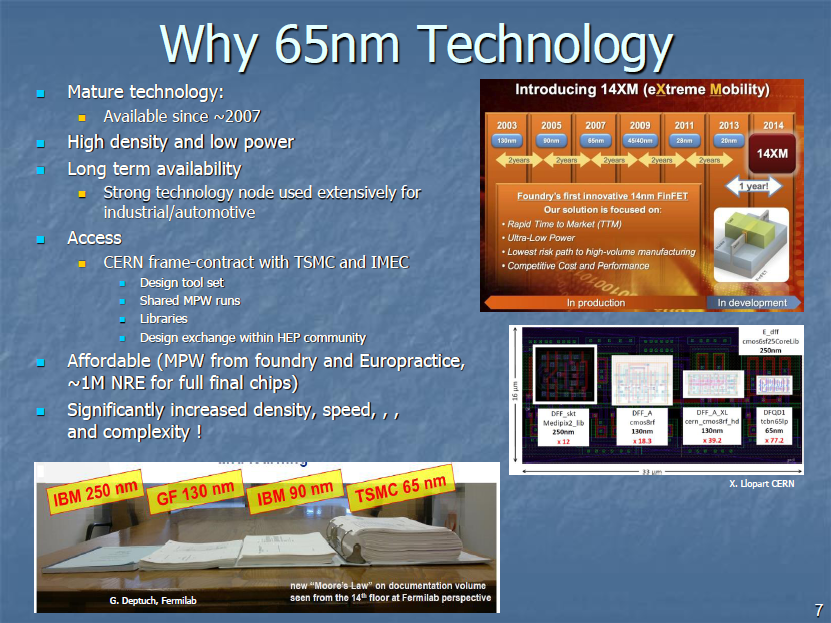 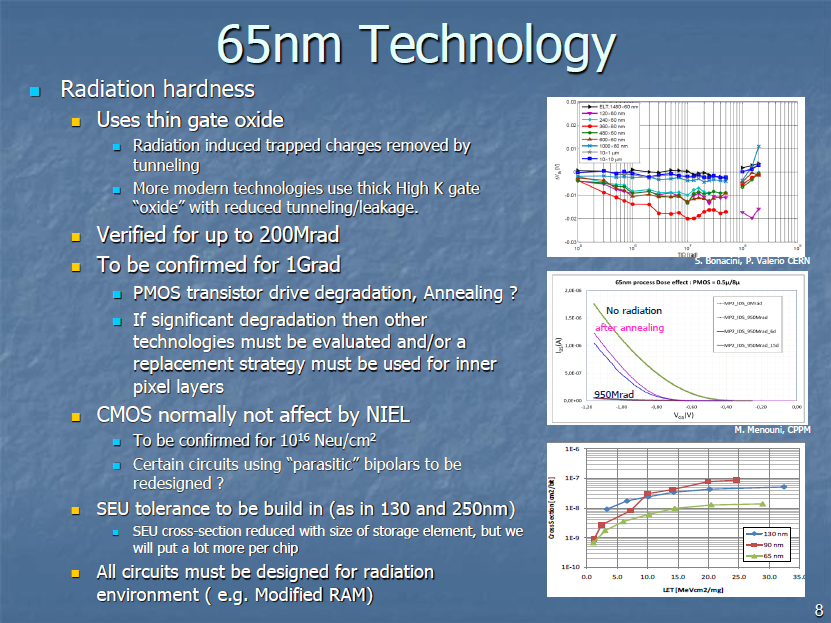 Sviluppo temporale
2014 disegno, sottomissione, test di IP blocks analogici e digitali
2015 qualifica radiation hardness della tecnologia
               design methodology & verification of high dense IC
                ottimizzazione architettura digitale 
                architettura del very front-end analogico
2016  integrazione elettronica analogica
                power & clock distribution
                primo prototipo con architettura semplificata
Budget	(sui 3 anni)
4 sottomissioni MWP (2014, 2x2015,2016)                 300 ke
Studi radiation hardness                                                     75
Prototipo (2016)                                                        200-300
Elettronica per test                                                               75
Missioni                                                                                   60
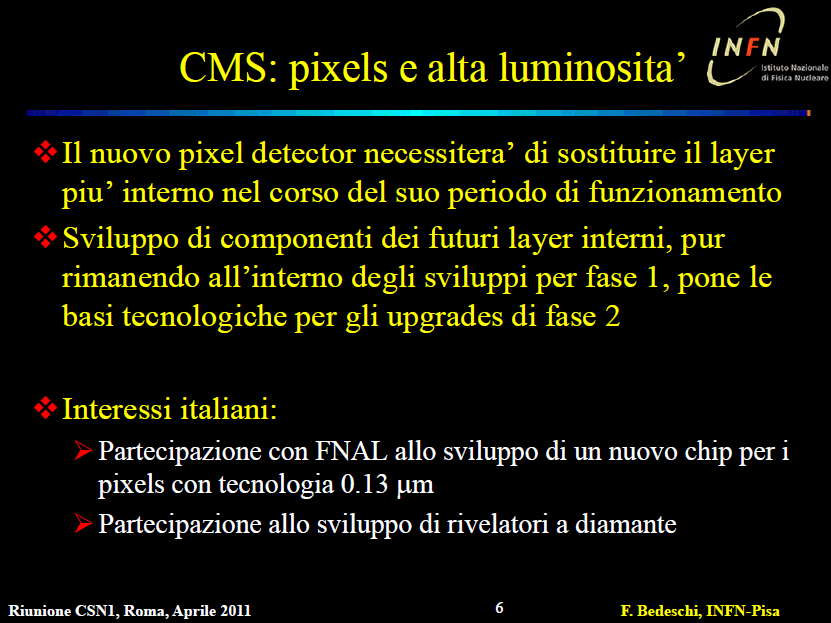 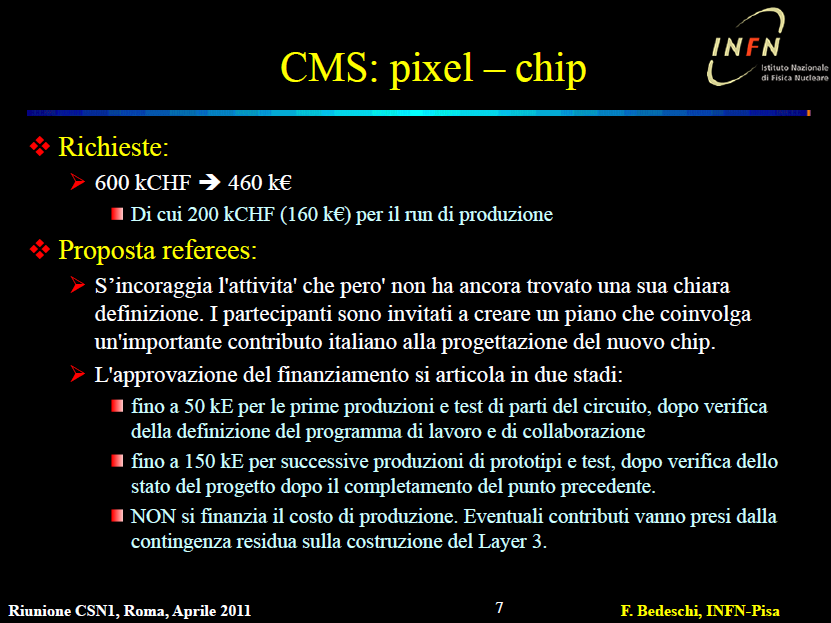 Interessi di Padova
Strategie per aumento resistenza alle radiazioni
Misura SEE rates
Disegno di IP blocks analogici
Partecipazione di Padova
In CMS
J. Wyss                 30 %
L. Silvestrin         30%
A. Candelori        30%
A. Paccagnella     30%
A. Neviani             20%
M. Bagatin           20%
L. Ding                   20%
In CHIPX65
D. Bisello              30%
P. Giubilato           30%

A. Paccagnella      40%
A. Neviani               30%
M. Bagatin             30%
L. Ding                     30%
Servizi
Piena funzionalità linea di irraggiamento SIRAD ai LNL
Assistenza nelle misure elettriche in laboratorio 
Preparazione di boards per misure ed irraggiamenti

Richieste: 9 m/u  LOE
                   2 m/u  OM